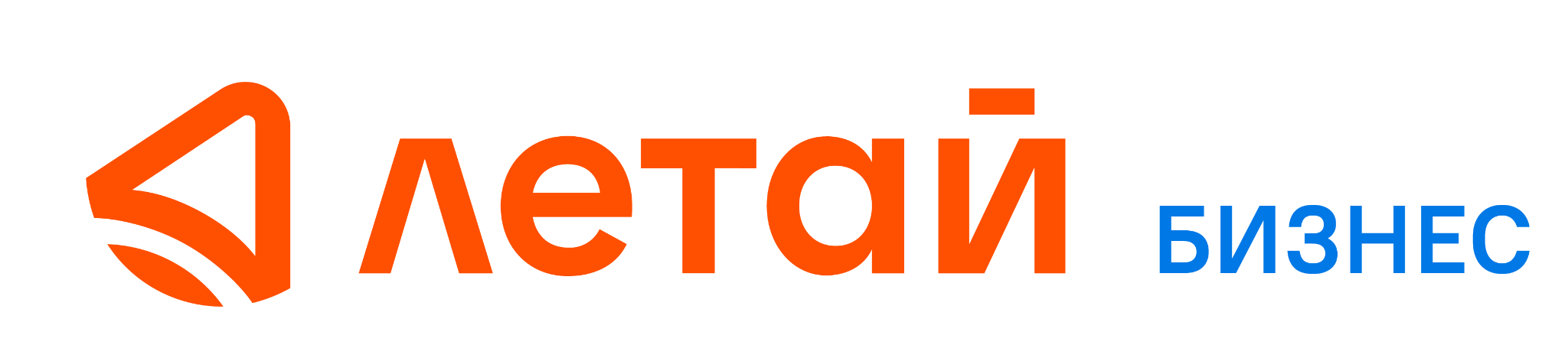 Персональный менеджер:
Иванов Иван
843 238 00 00
+7 927 000 00 00
ivanov.ivan@tattelecom.ru
Wi-Fi для Гостей 
Коммерческое предложение
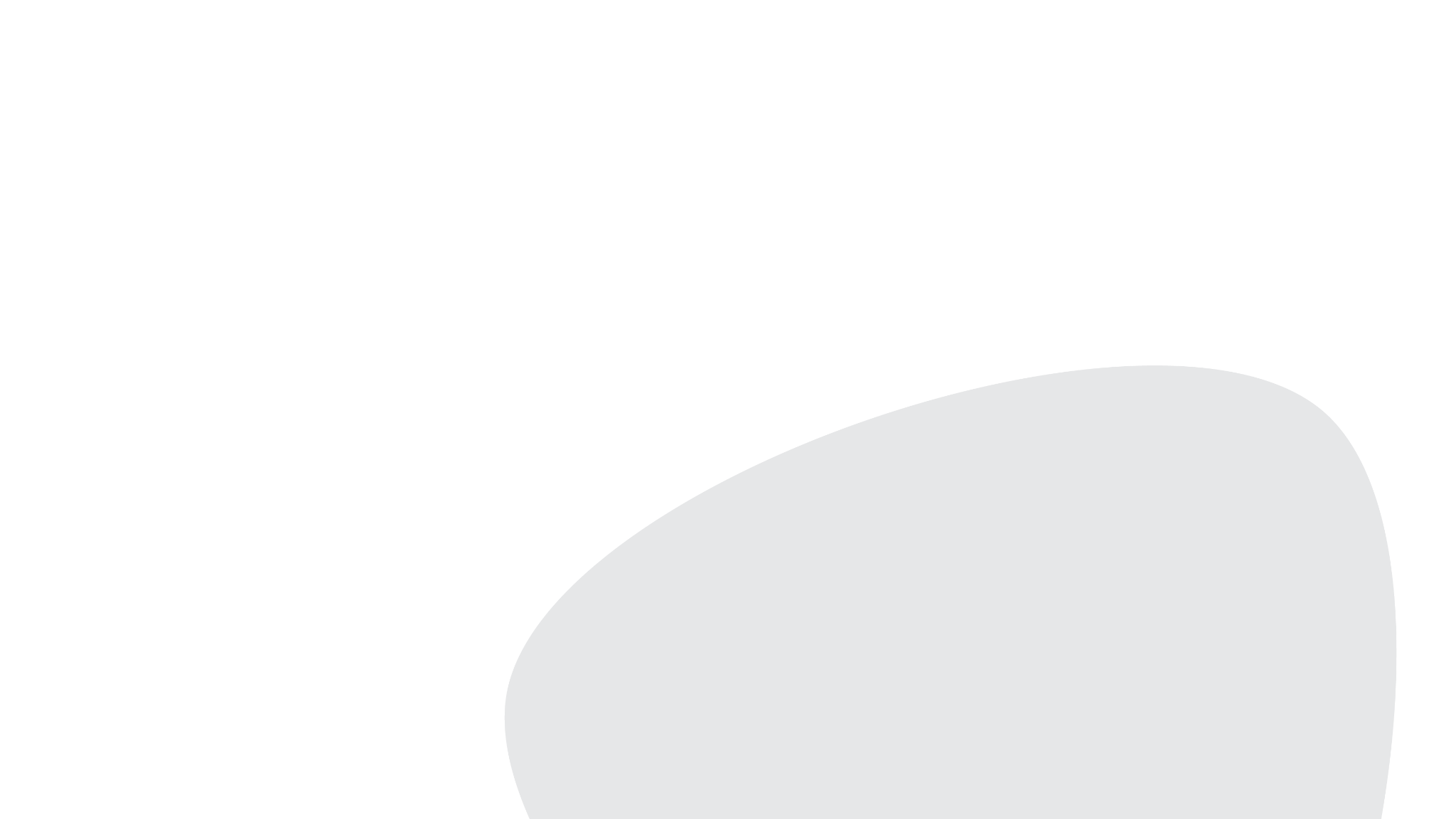 Беспроводная сеть доступа в интернет для гостей с авторизацией пользователей и надежным соединением.
Публичный Wi-Fi без штрафов
Идентификация гостевых пользователей Wi-Fi 
с хранением данных не менее 12 месяцев
Личный кабинет
со статистикой и настройками Wi-Fi маркетинга
Неограниченное количество подключений
бесплатная и безлимитная авторизация гостей
Выгодные тарифы 
от 1290 рублей за точку
Информация указана в ограниченном виде. Подробности по телефону (843)238-00-00 или у вашего персонального менеджера. Цены указаны в рублях с учетом НДС.
Тарифы
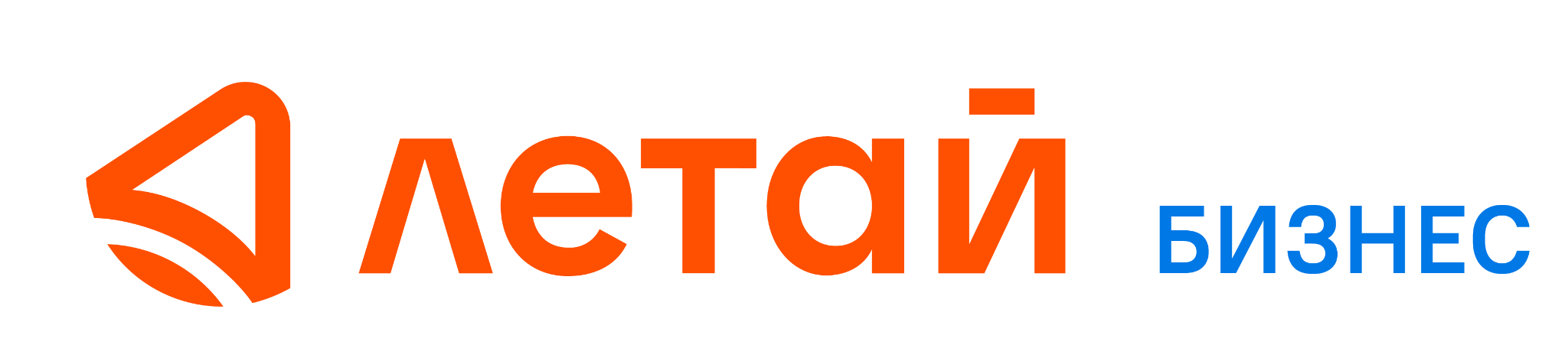 Тарифы на услугу «Wi-Fi для Гостей»
«Wi-Fi для Гостей базовый»
«Wi-Fi для Гостей расширенный»
«Wi-Fi для Гостей максимальный»
Абонентская плата       1 290 ₽/мес

Типовой комплект                Включена
Wi-Fi-оборудования

Личный кабинет                        -
Абонентская плата      1 490 ₽/мес

Типовой комплект                Включена
Wi-Fi-оборудования

Личный кабинет                        +
Абонентская плата       1 990 ₽/мес

Типовой комплект                Включена
Wi-Fi-оборудования

Личный кабинет                        +
Управление сетью Wi-Fi
Дизайн стартовой страницы
Статистика
Управление сетью Wi-Fi
Дизайн стартовой страницы
Статистика
Wi-Fi Маркетинг: рекламные ролики, опросы, редирект на сайт.
Возможности личного кабинета
Возможности личного кабинета
Стоимость подключения услуги, за каждую точку доступа 3 500 ₽
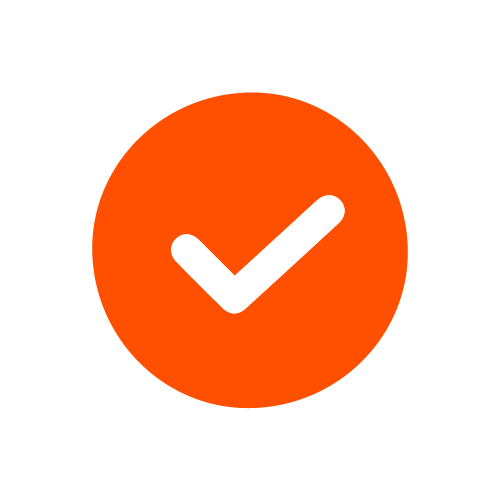 Информация указана в ограниченном виде. Подробности по телефону (843)238-00-00 или у вашего персонального менеджера. Цены указаны в рублях с учетом НДС.
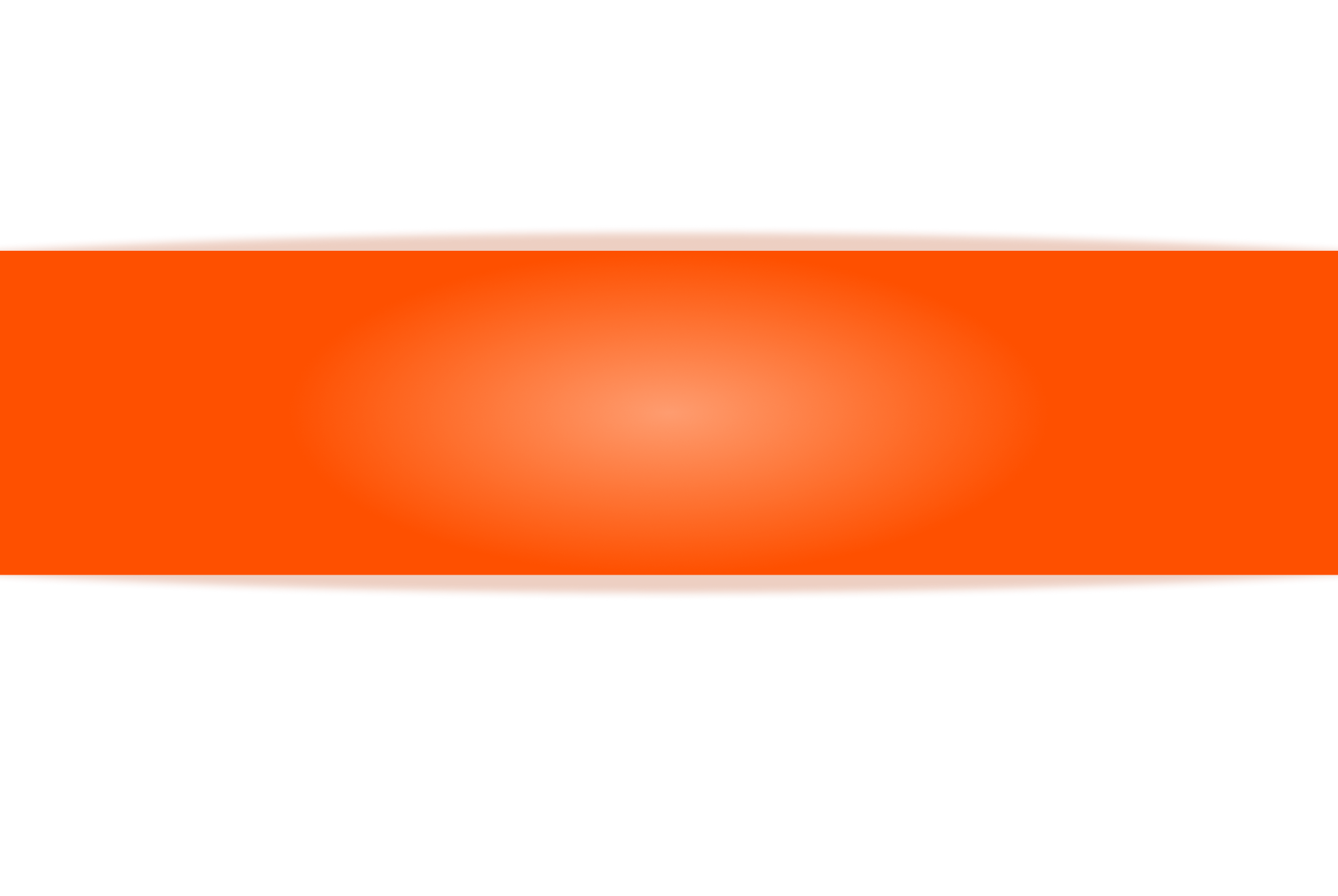 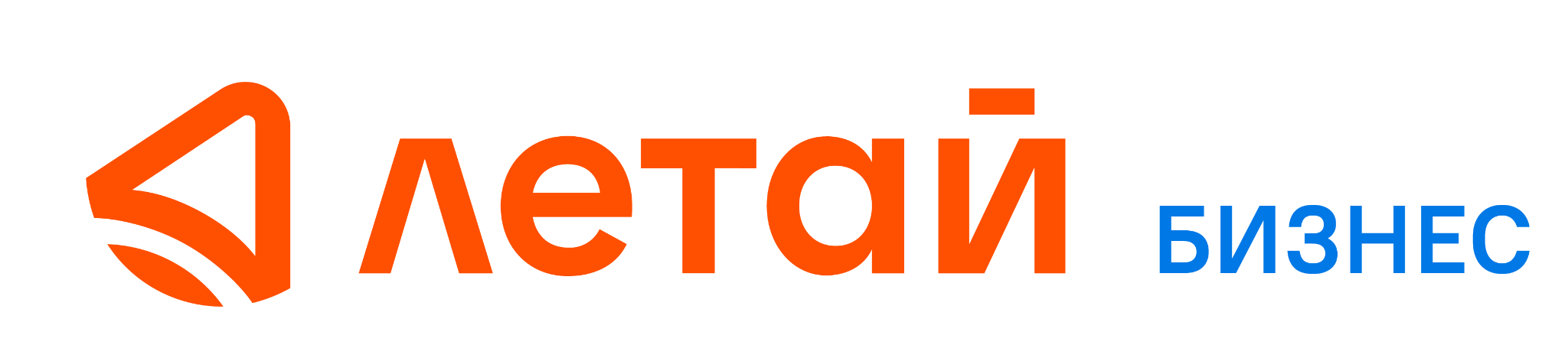 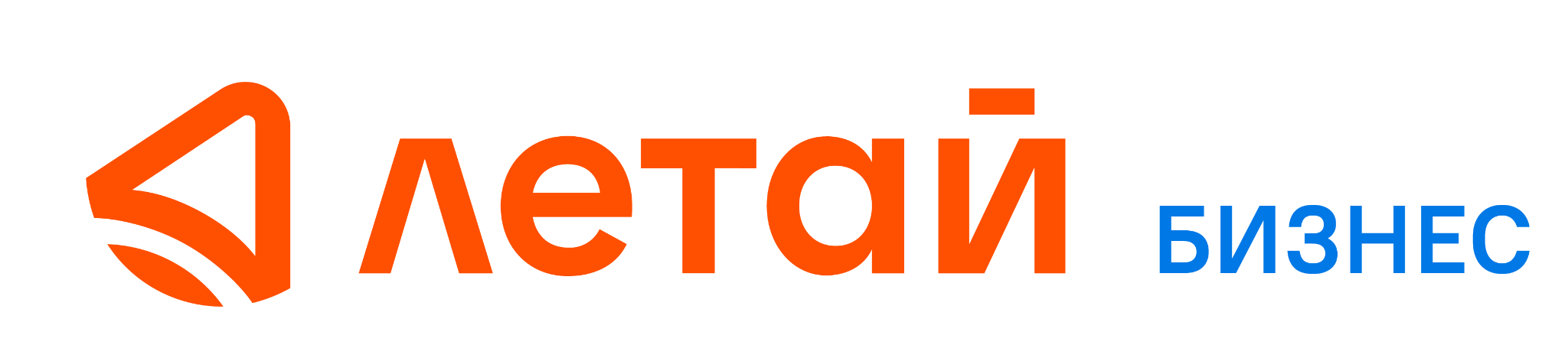 Летай - сервисы для эффективности
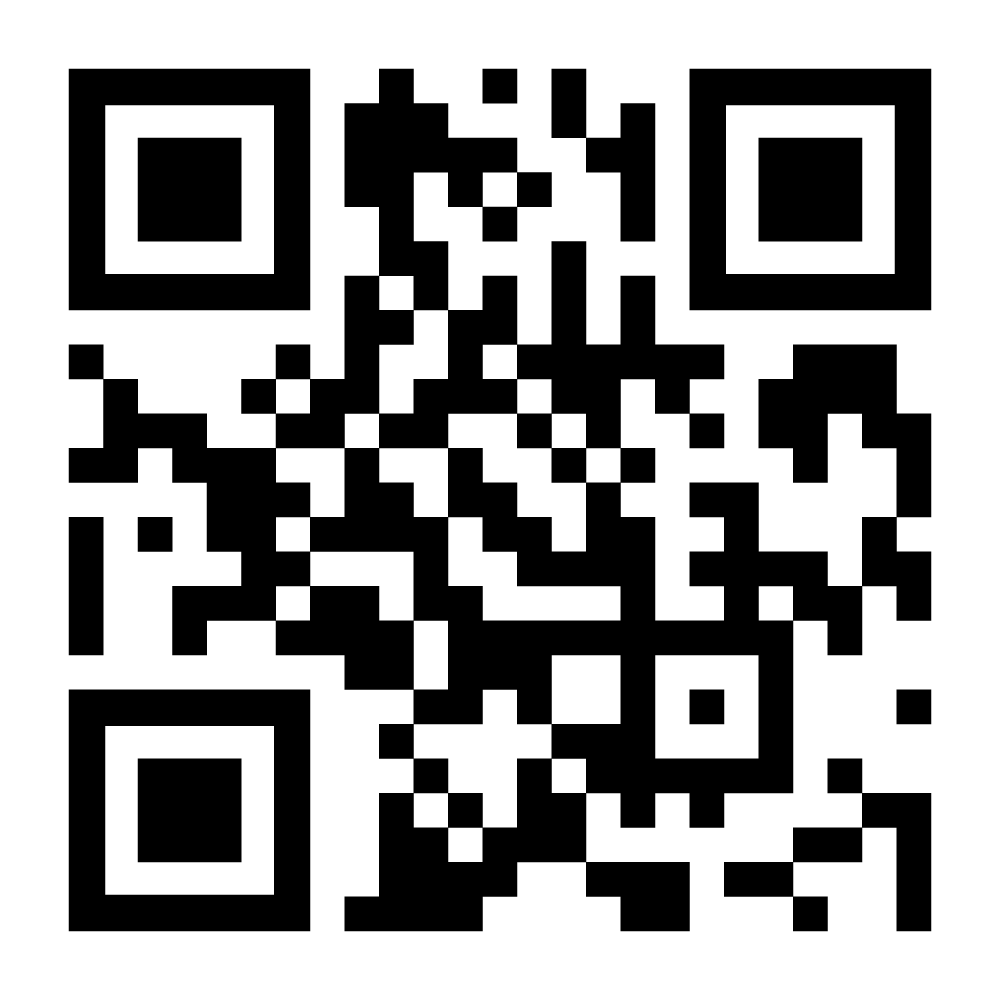 Персональный менеджер:
Иванов Иван
843 238 00 00
+7 927 000 00 00
ivanov.ivan@tattelecom.ru
Информация указана в ограниченном виде. Подробности по телефону (843)238-00-00 или у вашего персонального менеджера. Цены указаны в рублях с учетом НДС.